INTERNATIONAL INTERGOVERNMENTAL ORGANIZATION
МЕЖДУНАРОДНАЯ МЕЖПРАВИТЕЛЬСТВЕННАЯ ОРГАНИЗАЦИЯ

JOINT INSTITUTE FOR NUCLEAR RESEARCH
ОБЪЕДИНЕННЫЙ ИНСТИТУТ ЯДЕРНЫХ ИССЛЕДОВАНИЙ
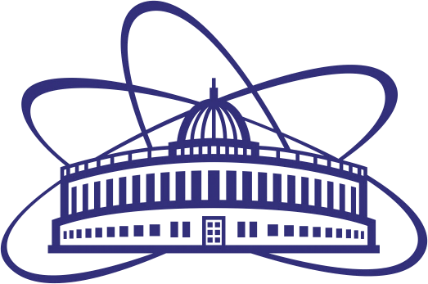 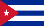 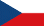 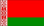 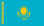 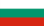 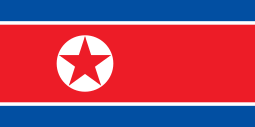 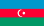 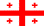 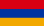 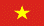 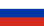 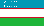 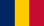 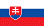 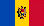 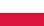 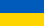 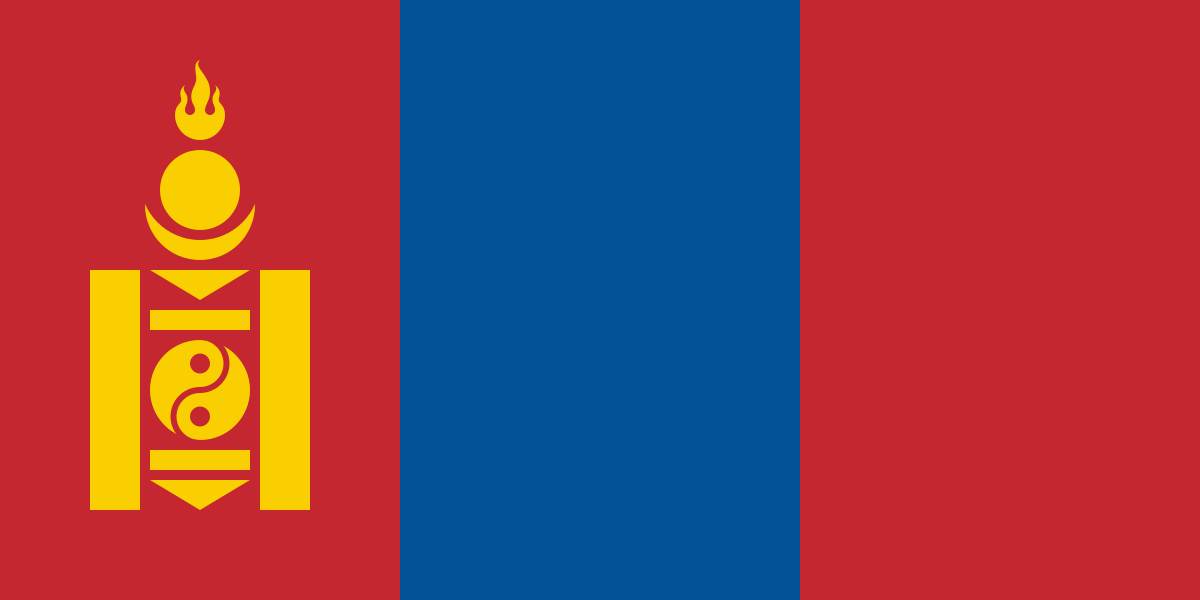 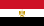 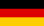 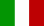 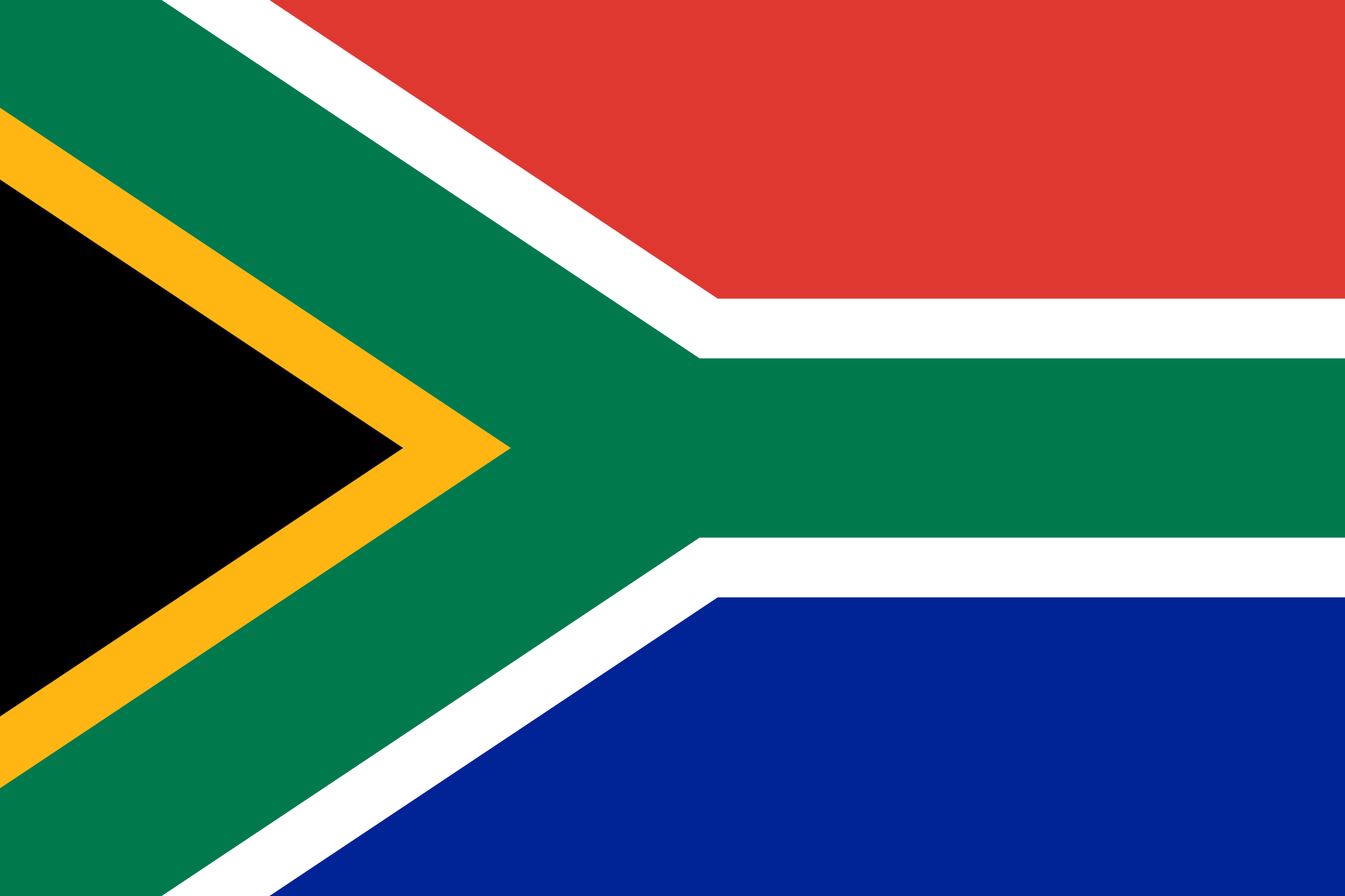 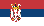 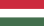 Strategic Long-Range Plan for JINR
Joint Institute for Nuclear Research
SCIENCE BRINGING NATIONS TOGETHER
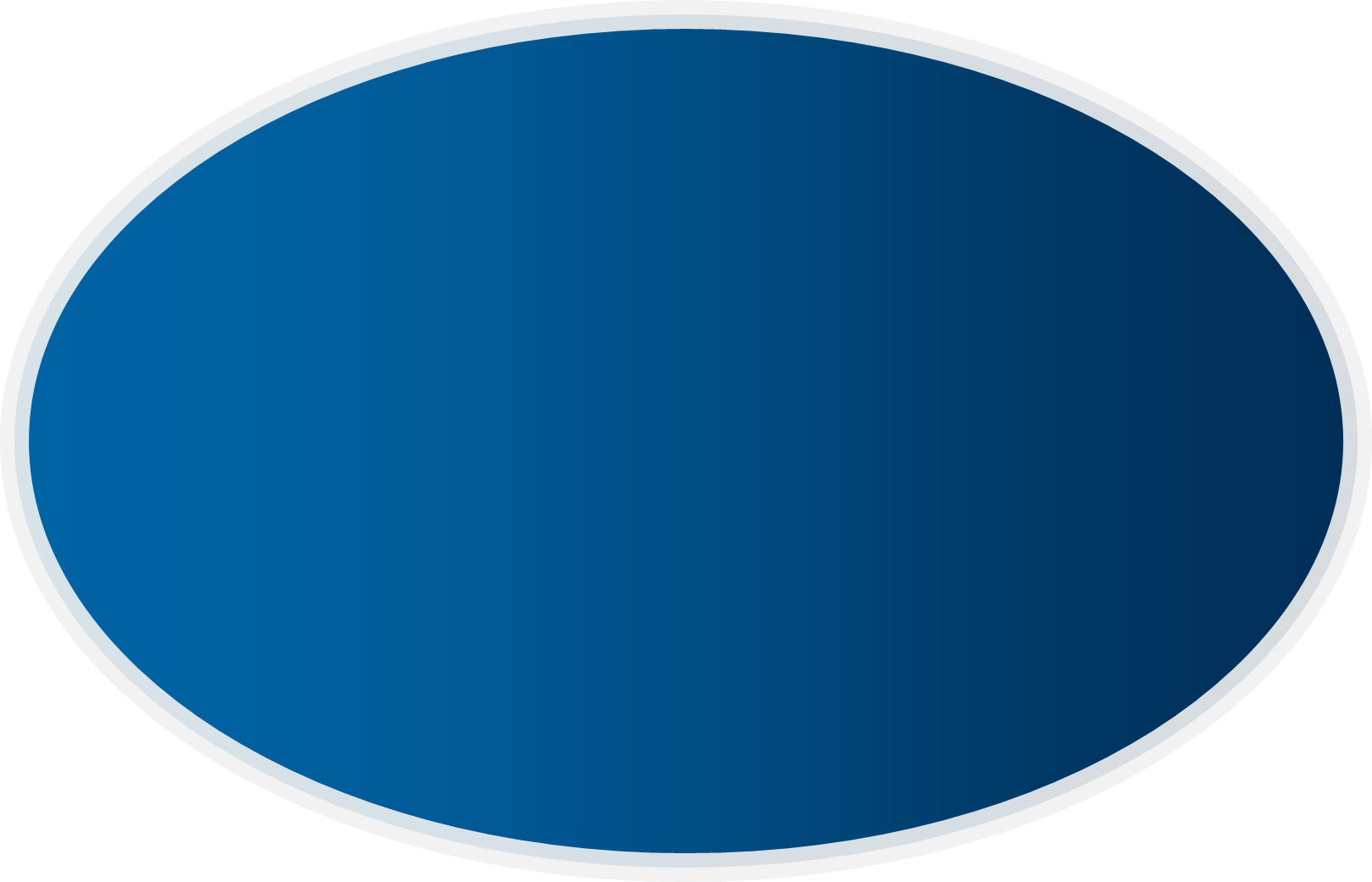 Boris Sharkov
International Working Group for the JINR strategic long-range planning
has been established  2016 
under chairmanship of JINR Director in order to organize
 the elaboration of the Strategic Long Range Plan (SLRP) of JINR
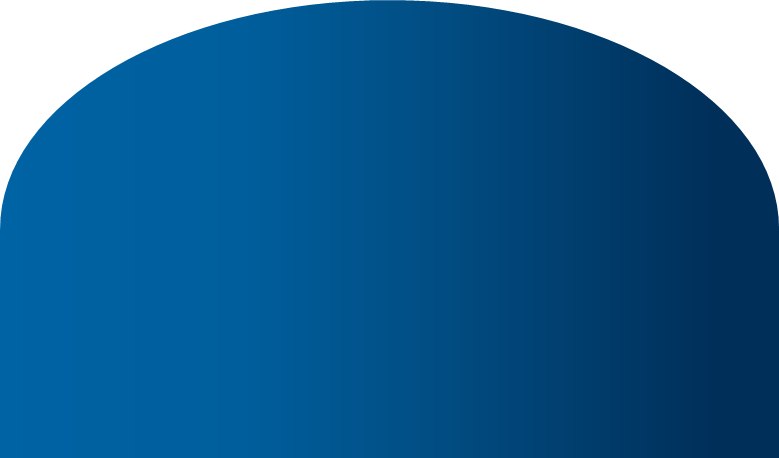 Members of SLRP WG
V.Matveev (chair), 
B.Sharkov and N.Russakovich (vice chairs),
V.Aksenov, V.Bednyakov, L.Cifarelli, M.Dubnickova,  S.Gales, M.Itkis, .Jezabek, R.Jolos, D.Kazakov, V.Kekelidze, V.Korenkov,  E.Krasavin, R.Lednicky,  M. Lewitowicz, 
   D.Nagy,  Yu.Oganessian,      E.Rabinovici,           	V.Rubakov, A.Sorin, M.Spiro, H.Stoecker,  	G.Trubnikov, I.Tserruya, G.Zinovjev.
Mission
SLRP is a forward look enabling JINR scientific community, in interaction with policy makers of JINR member States, to develop long-term views and analyses of future research developments with the aim of defining research agendas of JINR laboratories in national and international context.
Strategic Goal
Strategic goal is to develop JINR as a world-class scientific center, which takes a leading position in the field of high energy physics, nuclear physics of low energy and heavy ion physics, neutrino physics, condensed matter physics, radiation biology, high performance computing and innovative technologies.
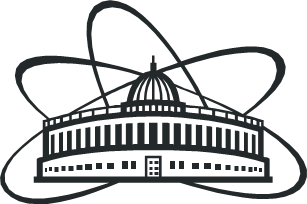 Expected Result
SLRP will represent the outcome of detailed scrutiny by international leading experts and will help focus the views of the scientific community on the most promising directions in the research fields of JINR and create the basis for funding agencies to provide adequate support.
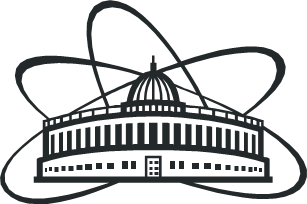 Core research areas of the JINR scientific programme
Particle and High-Energy Heavy-Ion Physics
Nuclear Physics
Condensed Matter Physics
Theoretical Physics
Nuclear Biophysics
Information Technologies & High Performance Computing
SLRP IWG
SLRP for Science
Development of JINR
as Inter. Intergov. Org.
Thematically
oriented 
sub-groups
Thematically 
oriented 
sub-groups
Development of JINR as International Intergovernmental Organisation
HR policy, education and development of intellectual potential;                                 A.Ruzaev
social and engineering infrastructure;   S.Kulikov
advancement of legal and administrati
      functions of the institute;                                M.Vasiliev
international relations and involvement of the 
     new member states.
.                                                                                                                                  D.Kamanin
The whole work on SLRP is to complete by the end of 2019
Working documents of the International Working Group (IWG) for JINR strategic long-range planning are available on the site   http://indico.jinr.ru/  now

Direct link :  
  https://indico.jinr.ru/conferenceDisplay.py?confId=490
Highlights of Current Activities and Forward Look to the Future
NICA  maga-science project
Super Heavy Elements Factory 
IBR-2M
Baikal GVD + Kalinin APS
Decisive contributions to numerous international experiments
Activities beyond running 7-years plan :

NICA  -  scientific harvesting by MPD + SPD
New neutron source development DIN-IV
Neutrino telescope Baikal GVD - international network
SHE-Factory  - “full steam” +  exotic nuclei program





e